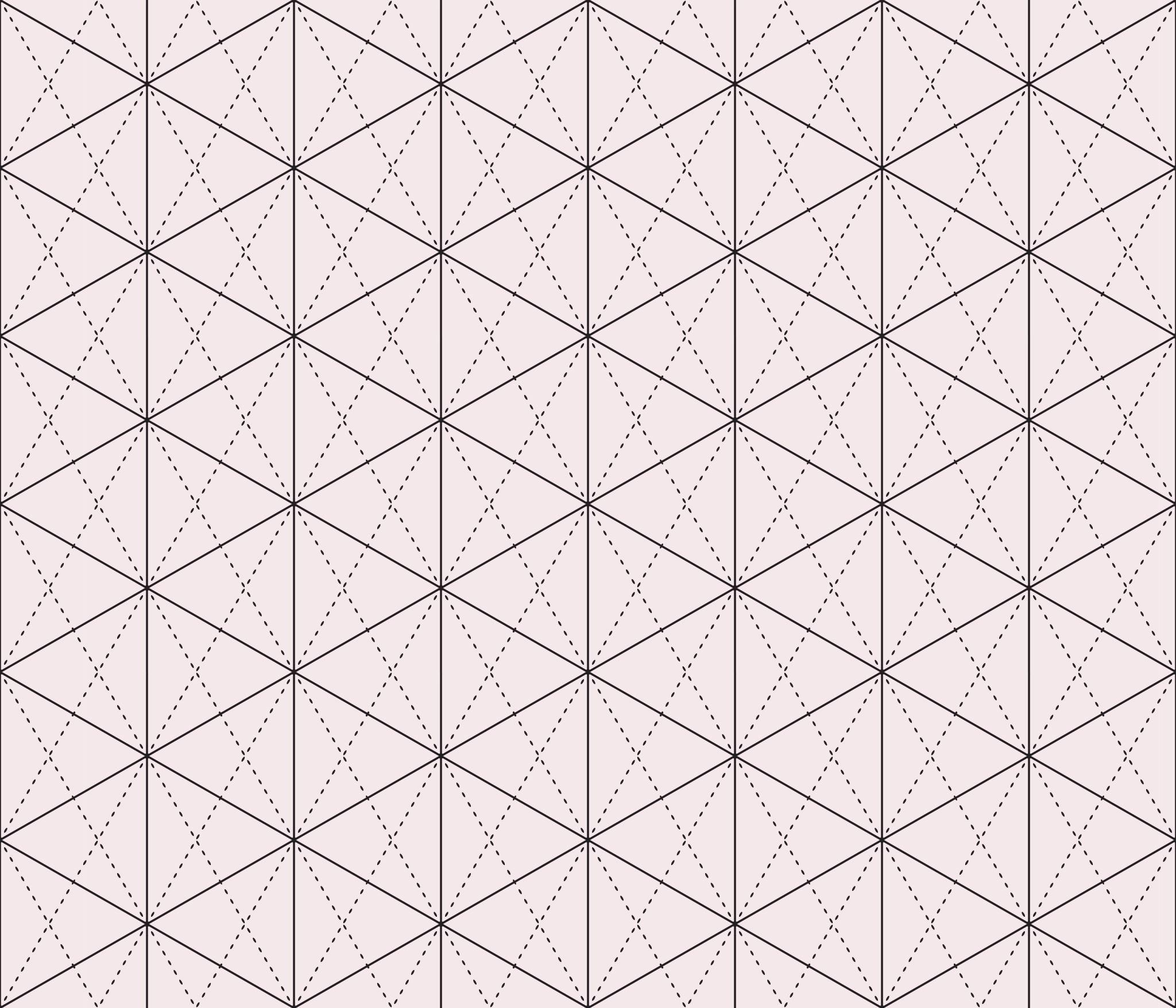 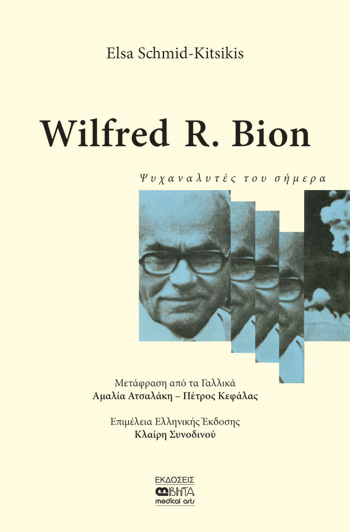 Wilfred Bion
1897 – 1979
Northfield Hospital
Wilferd Bion
Κλασσικό απόφθεγμα
«Η πιο αγνή μορφή ακρόασης είναι να ακούς χωρίς μνήμη και επιθυμία»
EXPERIENCES IN GROUPS
Η ομάδα βασικών υποθέσεων (παραδοχών)
Οι τρεις παραδοχές
ΒΑΣΙΚΕΣ ΑΡΧΕΣ
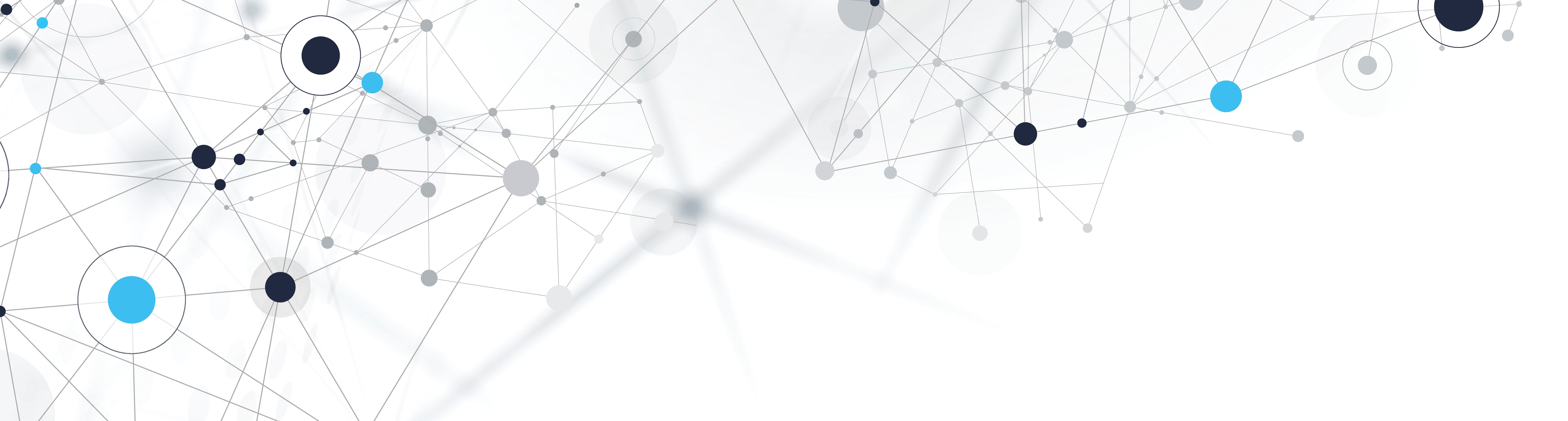 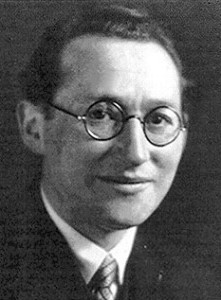 KURT LEWIN (1890-1947)
Η Δυναμική της Ομάδας και η προσέγγισή του
[Speaker Notes: Μάθημα: Δυναμική Ομάδας και Επικοινωνία στην Εκπαίδευση Ενηλίκων
Ονοματεπώνυμο: Αντώνιος Καζαντζόγλου
Σχολ. Έτος: 2023-2024]
Kurt Lewin (1890-1947)
H θεωρία του Lewin
Eπιστημονική μελέτη των διαδικασιών που επηρεάζουν τα άτομα σε ομαδικές καταστάσεις.
Παραγωγικότητα
Επικοινωνία
Δια-ομαδικές σχέσεις
Δημοκρατική Ηγεσία
Αλληλεπίδραση ατόμου-περιβάλλοντος
Αλληλεξάρτηση 
Κίνητρα 
κατανόηση του ατόμου στο κοινωνικό του πλαίσιο
Θεωρία Kurt Lewin
Τύποι Ηγεσίας
T-groups
Η διεργασία της Αλλαγής
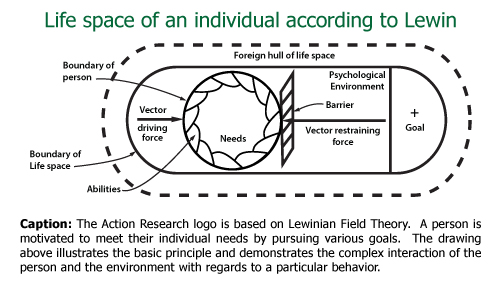